Goncalvesova E
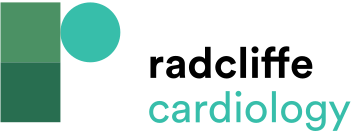 Goal-oriented Strategy Developed at the Pulmonary Hypertension Clinic at Erasme University
Citation: European Cardiology 2012;8(3):204–8
https://doi.org/10.15420/ecr.2012.8.3.204
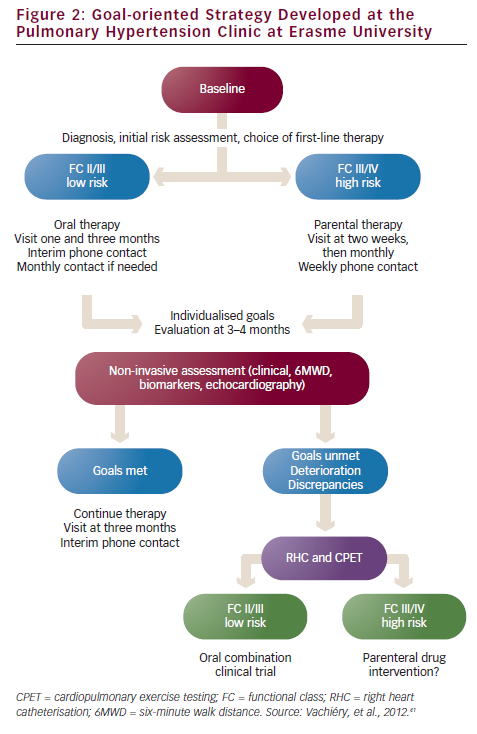